Tezepelumab for treating severe asthma [ID3910]
Part 1– contains ACIC information
Technology appraisal committee A [08th November 2022]
Chair: Radha Todd
Lead team: Alan Thomas, Abdallah Al-Mohammad, Mohit Sharma
Evidence review group: PenTAG
Technical team: Harsimran Sarpal, Yelan Guo, Richard Diaz
Company: AstraZeneca
© NICE 2022. All rights reserved. Subject to Notice of rights.
Key issues: clinical
Decision problem:  
Is company’s positioning for tezepelumab appropriate?
What is the committee’s view on clinically meaningful reduction in exacerbations? Is the company’s definition appropriate? 

NMAs:
What is the committee’s view on the NMAs based on subgroups defined by biomarkers, where data on biomarkers not consistently available across all relevant trials? 
For dupilumab eligible population, which NMA subgroup analysis stratified by EOS level, EOS <300 cells/μL vs. EOS ≥150 cells/μL, is more appropriate for decision making?
Is tezepelumab clinically effective compared with other biological therapies in reducing AAER, AAER related hospitalisations, and OCS in subgroups stratified by blood EOS level, allergy, and OCS level?
Abbreviations: AAER: annualised asthma exacerbation rate; EOS: eosinophils; NMA: network meta-analyses: OCS: oral corticosteroids
Key issues: economic
Model structure:
Is the company’s model appropriate for decision making?
ACQ cut-off score to define asthma control health states:
Which ACQ-6 cut-off score (1.5 vs. 1) is more appropriate for decision making?
Differentiating exacerbations as controlled vs. uncontrolled:  
What is the committee’s view on differentiating exacerbations as controlled vs. uncontrolled, and based on previously controlled or uncontrolled asthma state? 
Changing transition probabilities post 52 weeks in model:
Is the company’s approach of modelling a different set of transition probabilities post 52 weeks appropriate?
Asthma-related mortality:  
Which estimate best reflects asthma-related mortality in people with severe asthma aged <75 years? 
Utility:
Is it appropriate to apply a utility increment for biological  therapies in model?
Abbreviations: ACQ-6: Asthma control Questionnaire 6-item
Background: Severe asthma
High unmet need and current treatments are biomarker specific
Severe, uncontrolled asthma: defined as asthma that requires high dose inhaled corticosteroids (ICS) in combination with a long acting beta-agonist (ICS-LABA) to prevent it from becoming uncontrolled, or that remains uncontrolled despite optimised treatment with high dose long acting beta-agonist (ICS-LABA) (GINA 2022, ERS/ATS 2014)
Symptoms and prognosis
Wheezing, shortness of breath, chest tightness and cough which vary over time and in intensity
Prognosis based on established phenotype and biomarker profile (currently including IgE; blood and sputum EOS; FeNOs)
Epidemiology
Estimated 5.4 million people receiving treatment for asthma in UK
Around 4% have severe asthma, of which 65.5% (or 141,000 people) have severe, uncontrolled asthma
Treatments options
Standard treatment: inhaled corticosteroids in combination with LABA, with or without LTRAs
Add-on biological therapies which are biomarker specific: omalizumab (TA278), reslizumab (TA479), benralizumab (TA565), mepolizumab (TA671) and dupilumab (TA751)
Abbreviations: ATS: Asthma Thoracic Society; EOS: eosinophils; ERS: European Respiratory Society; FeNO: fractional exhaled nitric oxide; GINA: Global Initiative for Asthma ;IgE: immunoglobulin E; LTRA: leukotriene receptor antagonist
Patient experts’ perspectives- Asthma + Lung UK
Severe asthma can have devastating consequences on every aspect of people’s lives
Impact of severe asthma 
Devastating consequences on every aspect of people’s lives, people feel isolated, lonely, scared, unable to work and left without hope or right support
Affects not only lungs but also mental health and can lead to other conditions such osteoporosis and issues with eyes
Current treatment options
Variation in NHS practice and people have different experiences of existing treatments because of location
Existing treatments limited (except biological therapies) and can have toxic, debilitating side effects from long-term use and can supress biomarkers thus affecting eligibility for biologicals
Most people not eligible for currently available biologics, and for some disease do not respond to existing biological therapies
Tezepelumab
First biological therapy to reduce all clinical biomarkers (EOS, FeNO & IgE). Phase II & III trials demonstrated improvement in outcomes regardless of clinical biomarkers
Would improve quality of life for those who have not previously been able to have biologicals
“I just wish I had been put on this biologic a lot sooner. Because the period I was suffering, you can't explain it in words. It was really, really hard for me. It was just so depressing that sometimes you think your life is just not worth living anymore.”
“What [the biologic] has also done is give me a sense of confidence…It has just provided that extra dimension of freedom, a psychological freedom, really. That’s an invaluable thing. It’s a really basic thing, not being sick all the time”
Abbreviations: EOS: eosinophils; FeNO: fractional exhaled nitric oxide; IgE: immunoglobulin E
[Speaker Notes: Source: Patient organisation Submission: Asthma + Lung UK]
Clinical experts’ perspectives
Large disease burden and some people ineligible for biological therapies
Submissions from [British Thoracic Society, NHS England and Improvement, British Society for Allergy & Clinical Immunology]
Current BTS and NICE guidelines do not include specific details about biologics in management of severe asthma
Unmet need for people with low biomarker and whose disease doesn’t respond to first line biologic therapies
Anti-alarmin biological agent suitable and effective for wide spectrum of severe asthma patients with both eosinophilic and neutrophilic airways inflammation
Given its unique mechanism of action, tezepelumab effective in people with low biomarker and as well as the high biomarker group
Tezepelumab trials indicated it reduced exacerbations compared to other biologicals, improved quality of life and reduced comorbidities 
Increase in capacity in severe asthma centres will be needed because of higher number of eligible people for tezepelumab
“There is an unmet need for patients with severe asthma. Currently licenced biologics are licenced for patients who have raised biomarkers (blood eosinophils and FeNO) or have severe atopic asthma”
“It will reduce exacerbations, improve quality of life and reduce comorbidities related to oral steroid use; as of yet not specific safety issues/ side effects have been noted”
Abbreviations: BTS: British Thoracic Society; FeNO: fractional exhaled nitric oxide
[Speaker Notes: Professional organisation submissions]
Treatment pathway
Company positioning:  tezepelumab as an add-on to first-line standard care regardless of biomarker eligibility
NICE recommended
Under consideration
Severe uncontrolled asthma despite high dose ICS and additional controller
Figure 1 Treatment pathway
Tezepelumab
3 or more exacerbations or mOCS
Eligible for biologic treatment
Ineligible for biologic treatment
Type 2 inflammation FeNO ≥25 & EOS ≥150, ineligible for anti-IL-5-class
Allergic IgE mediated asthma
Severe eosinophilic asthma (EOS≥300)
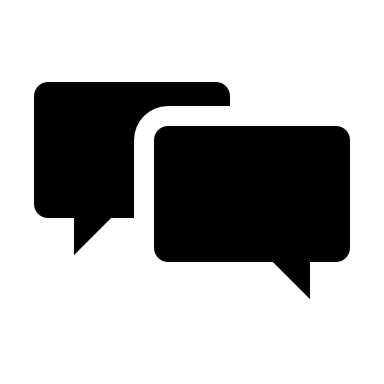 Anti-IL-5-class: 
Benralizumab 
Mepolizumab 
Reslizumab
High dose ICS and an additional controller
Omalizumab
Dupilumab
Inadequate response
Is company’s positioning for tezepelumab appropriate?
Abbreviations: EOS:eosinophil; exacs: exacerbations; FeNO: fractional exhaled nitric oxide; ICS: inhaled corticosteroid; IgE: immunoglobulin E; IL: interleukin; mOCS: maintenance oral corticosteroid treatment
[Speaker Notes: Source: Figure 5, CS]
Key issues: technical engagement
Table 1 Key issues
Abbreviations: ACQ-6: Asthma control Questionnaire 6-item
Tezepelumab (TEZSPIRE, AstraZeneca)
Company: tezepelumab, first-in-class biologic acting at top of asthma inflammatory cascade
Table 2 Technology details
Abbreviations: TSL; Thymic stromal lymphopoietin
Decision problem
Table 3 Population, intervention, comparators and outcomes from the scope
Abbreviations: EOS:eosinophil; FeNO: fractional exhaled nitric oxide ICS: inhaled corticosteroid; mOCS: maintenance oral corticosteroid
[Speaker Notes: Source: table 5, EAG report]
Company’s post-hoc subgroups vs. NICE’s previous appraisals recommended for subpopulations defined by biomarkers
Table 4 Subgroups in recent NICE appraisals and company’s additional post-hoc subgroups
Abbreviations: EOS: blood eosinophil count; FeNO: fractional nitric oxide; IgE: immunoglobulin E; OCS: oral corticosteroids; mOCS: maintenance oral corticosteroid; ppb: parts per billion
Company’s post-hoc subgroups vs. NICE’s previous appraisals recommended for subpopulations defined by biomarkers
Table 4 cont- Subgroups in recent NICE appraisals and company’s additional post-hoc subgroups
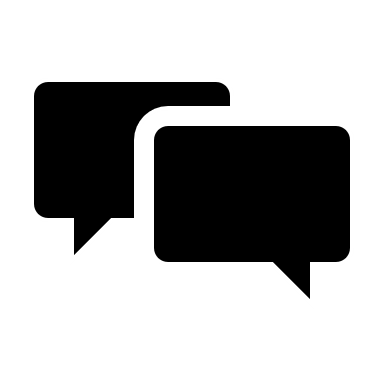 Are the company’s post-hoc subgroups appropriate for decision making?
No NICE guidance
Abbreviations: EOS: blood eosinophil count; FeNO: fractional nitric oxide; IgE: immunoglobulin E; OCS: oral corticosteroids; mOCS: maintenance oral corticosteroid;  ppb: parts per billion
Decision problem: Definition of treatment responseUncertainty in how treatment response defined in clinical and economic evidence
Background: EAG concerned that: 
Company’s definition of any reduction in exacerbations or mOCS dose from baseline indeterminate and less likely to be clinically meaningful. 20% to 50% reduction in exacerbations would be clinically meaningful 
In model, transition probabilities post-assessment also based on company’s definition
Clinical opinion to EAG: any reduction is not necessarily clinically meaningful
Company response to TE: 
Consider clinical opinion useful but using either ≥20% or ≥50% have either a little or significant implications on eligibility to continue treatment after 1 year
≥20% reduction would only change outcomes & clinical practice for people with 6 or more exacerbations in prior year, who had one less exacerbation in treatment year
≥50% reduction would make more people ineligible to continue biologics after 1 year
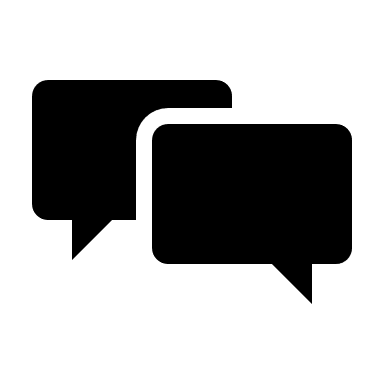 EAG comments
Not only an issue with tezepelumab as other biologics also deal with people with severe asthma and with higher number of exacerbations
Any reduction in exacerbations or mOCS dose from baseline not robust (clinical experts & BTS)
Other considerations 
Reduction in exacerbations by at least 50% and/or reduction in reliance on daily steroids by ≥50%
What is the committee’s view on clinically meaningful reduction in exacerbations?
 Is the company’s definition appropriate?
Abbreviations: BTS: British Thoracic Society; mOCS: maintenance oral corticosteroid
Key clinical trials: PATHWAY, NAVIGATOR & SOURCE
Table 5 Clinical trial designs and outcomes
* Relevant dose for this appraisal
Abbreviations:  ACQ: asthma control questionnaire;  AAER: annualised asthma exacerbation rate; ICS: inhaled corticosteroid; LABA; long-acting beta agonist; mOCS: maintenance oral corticosteroid treatment; Q4W; once every 4 weeks; SC: subcutaneous; SoC: standard of care;
[Speaker Notes: Source: table 9 and 10, CS

PATHWAY : severe asthma defined as:
•	Physician-diagnosed asthma for ≥12 months 
•	Physician-prescribed asthma controller regimen with medium- or high-dose ICS plus LABA for ≥6 months 
•	ACQ-6 score ≥1.5 at screening 
•	≥2 asthma exacerbation events or ≥1 severe asthma exacerbation resulting in hospitalisation within 12 months 

NAVIGATOR: severe asthma defined as:
•	Physician-diagnosed asthma for ≥12 months
•	Documented treatment with a total daily dose of either medium- or high-dose ICS for ≥3 months
•	Use of additional asthma controller medications for ≥3 months
•	ACQ-6 score ≥1.5 at screening
•	 ≥2 asthma exacerbation events within 12 months

SOURCE:
severe, mOCS-dependent asthma defined as:
•	Physician-diagnosed asthma for ≥12 months
•	Physician-prescribed medium- or high-dose ICS as per GINA guidelines for ≥12 months
•	Physician-prescribed LABA and high-dose ICS for ≥3 months
•	mOCS for asthma for ≥6 months prior to Visit 1 and a stable dose of between ≥7.5 and ≤30 mg (prednisone or prednisolone)
≥1 asthma exacerbation event within 12 months]
Baseline characteristics: PATHWAY, NAVIGATOR & SOURCE
EAG: Baseline characteristics well balanced in all tezepelumab trials
PATHWAY: Only      people used high dose ICS and only  X had  X exacerbations 
NAVIGATOR: Only   X people had ≥3 more exacerbations
SOURCE: Only  X  people had ≥3 more exacerbations and had a greater proportion of people in low FeNO category (<25 ppb; tezepelumab 47.1%, placebo 37.7%)
Table 6  Baseline characteristics PATHWAY, NAVIGATOR & SOURCE (tezepelumab vs. placebo)
Abbreviations: EOS: eosinophil; FeNO; fractional exhaled nitric oxide; ICS: inhaled corticosteroids; ppb: parts per billion
[Speaker Notes: Source: table 12, 14 and 15 CS]
Clinical trial results: Annualised Asthma Exacerbation Rate (AAER)Tezepelumab reduced AAER in PATHWAY and NAVIGATOR; but reduction  X in SOURCE
Table 7  PATHWAY, NAVIGATOR and SOURCE
*Rate = total number of asthma exacerbations in each group/total person-year follow-up in each group; 95% CI for rate  based on the exact 95% Poisson CI.  Rate ratio and 95% CI for rate ratio estimated from negative binomial regression with treatment group, and the stratification factors - baseline blood eosinophil count (≥ or < 250 cells/μL) and baseline ICS dose level (medium or high) as covariates.
a ITT population; b: FAS population
Abbreviations: CI: confidence interval; ICS: inhaled corticosteroid;
Source: Table 11 and 14, EAG report
[Speaker Notes: Source: table 11 and 14 EAG report and table 31 CS]
Clinical trial results: AAER related hospitalisation/ED visitsTezepelumab reduced AAER related ED visits or hospitalisation in PATHWAY & NAVIGATOR at 52 weeks, but not in SOURCE; no subgroup analysis for this outcome
Table 8 PATHWAY, NAVIGATOR and SOURCE (AAER related to hospitalisation/ED visits)
Abbreviations: AAER, annualised asthma exacerbation rate; CI, confidence interval; ED: emergency department
[Speaker Notes: Source: table 14 EAG report]
Clinical trial results: change from baseline in OCS*
Greater % reduction in OCS in tezepelumab compared with placebo from baseline at 48 week in SOURCE, but difference not sxxxxxxxxxxxxt
Table 9 Percentage reduction from baseline in final daily OCS dose at Week 48 (FAS)
* Primary outcome of SOURCE. PATHWAY and NAVIGATOR did not assess this outcome
Abbreviations: CI: confidence interval; FAS: full analysis set; OCS: oral corticosteroids; OR: odds ratio
[Speaker Notes: Source; table 42, CS]
Clinical trial results: change in EQ-5D-5L^ score from baseline
Greater improvement in EQ-5D-5L score in tezepelumab compared with placebo in NAVIGATOR and SOURCE
Table 10 EQ-5D-5L score change from baseline at Week 52 (NAVIGATOR) and Week 48 (SOURCE)
^ EQ-5D-5L not assessed in PATHWAY;  * Measurement in EQ-5D-5L visual analogue scale scores;
Abbreviations: Asthma Control Questionnaire (ACQ-6); CI, confidence interval; EQ-5D-5L; European Quality of Life-5 Dimensions-5 Levels; LS: least squares; NR: not reported
[Speaker Notes: Source: table 41 and 47, CS]
Subgroup analysis results for AAER and OCS Tezepelumab generally more effective than placebo in pre-planned and post-hoc subgroups across trials
Pre-planned subgroups:
In PATHWAY and NAVIGATOR, tezepelumab largely more effective in reducing AAER in subgroups stratified by blood EOS, FeNO, prior exacerbations, and inhaled corticosteroids categories (ICS) at 52 weeks

In SOURCE, tezepelumab more effective in reducing OCS in subgroups with higher baseline              Xat 48 weeks

Post-hoc subgroups:
In NAVIGATOR, tezepelumab reduced AAER in most post-hoc subgroups, but not for dupilumab eligible subgroup at 52 weeks

In SOURCE, tezepelumab only reduced AAER in anti-IL-5 eligible subgroup at 48 weeks
Abbreviations: AAER: annualised asthma exacerbation rate; EOS: eosinophil; FeNO: fractional exhaled nitric oxide; OCS: oral corticosteroids
[Speaker Notes: Source: Figure 6  EAG report, figure 26 CS]
Network meta-analyses (NMA): background
EAG: methods appropriate but unclear how inconsistency was checked
No head-to-head comparison available, so company conducted network meta-analysis (NMA) stratified by relevant biomarkers comparing tezepelumab’s effectiveness against other biologic therapies and placebo; 36 trials included, NMAs conducted for 5 outcomes, including the following 3 which informed model:
Outcomes measured as rate ratio: 
Reduction in AAER (NMAs for intention to treat [ITT] population and for subgroups available)
Reduction in AAER related hospitalisation (NMA only available for ITT population)
Outcome measured as ordinal odds ratio: 
Change in OCS from baseline (NMA for ITT population and for subgroups available)
EAG comment: 
Transitivity in NMAs likely impacted by differences in follow-up times of included trials
Evidence from NMAs blended in model; potential mismatch of populations that informed the subgroup/stratified NMAs for AAER and those informing the ITT NMA for AAER related hospitalisations  
EAG’s reporting focused on NMA outcomes that informed model, including
Reduction in AAER by subgroup stratified by: blood EOS; allergic asthma (note: AAER reduction NMA for ITT population did not inform base case) 
AAER related hospitalisation: ITT population (only NMA for ITT population available)
OCS reduction: for EOS 300 ≥ cells/µL subgroup
Abbreviations: AAER: annualised asthma exacerbation rate EOS: eosinophil; OCS: oral corticosteroids
NMA results for: AAER, AAER-related hospitalisation (ITT), and OCS reduction
Statistically significant advantage
Tezepelumab only better than placebo in reducing AAER and OCS in most subgroups stratified by biomarkers; and in reducing AAER related hospitalisations in ITT population
Numerical advantage
Table 11: NMA results for outcomes informed the model;
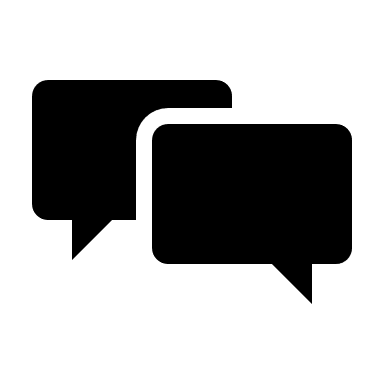 Is tezepelumab clinically effective compared    with other biological therapies?
Abbreviations: AAER: annualised asthma exacerbation rate; BEN: benralizumab; CrL: credible interval; DUP: dupilumab; EOS: blood eosinophil count; FeNO: fractional nitric oxide; ITT: intention-to-treat; NA: not applicable; OCS: oral corticosteroids; OM; omalizumab; PBO: placebo: ppb: parts per billion RES: reslizumab; MEP: mepolizumab
[Speaker Notes: Source: Figures Table: 30-35 EAG report

AAER: rate ratio
Allergic asthma & AAER leading to hospitalisation estimates: rate reduction
OCS: rate ratio]
Key issue: Mismatched subgroups and provenance in NMA EAG: for dupilumab eligible population, NMA for subgroup of people with EOS ≥150 cells/μL most appropriate
Background
NMA based on subgroups defined by biomarkers, such data not consistently available across all relevant trials
No subgroup data for AAER leading to hospitalisations; population blended in model
Company response to TE
NMA approach aligns with NICE TAs for biologics for severe asthma: for subgroups defined by EOS, prior exacerbations & allergic asthma diagnosis
Using intention to treat (ITT) data would result in including people who are not eligible for biologics in clinical practice
For dupilumab eligible population, subgroup analysis stratified by EOS <300 cells/μL more representative: NMA captures higher percentage of people of interest than EOS ≥150 cells/μL subgroup which EAG preferred: thus retained for use
Table 12 people count by EOS level
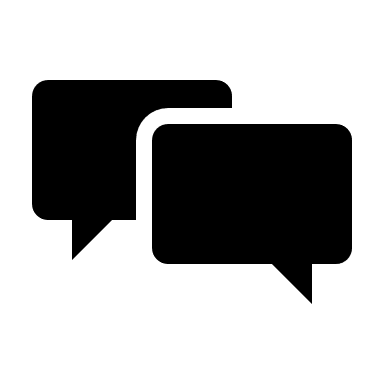 EAG comments
Make-up population less important than similarity between treatment response in entire NMA and in treatment response in subgroup relevant for EOS count 150-300 cells/μL
For dupilumab eligible population, NMA for subgroup of people with EOS ≥150 cells/μL most appropriate
What is the committee’s view on the NMAs based on subgroups defined by biomarkers, where data on biomarkers not consistently available across all relevant trials? 
For dupilumab eligible population, which NMA subgroup analysis stratified by EOS level, EOS <300 cells/μL vs. EOS ≥150 cells/μL, is more appropriate for decision making?
Abbreviations: AAER:  annualised asthma exacerbation rate; EOS: eosinophil; NMA: network meta-analyses
[Speaker Notes: Source: table 1 company TE response]
Key issues: economic
Model structure:
Is the company’s model appropriate for decision making?
ACQ cut-off score to define asthma control health states:
Which ACQ-6 cut-off score (1.5 vs. 1) is more appropriate for decision making?
Differentiating exacerbations as controlled vs. uncontrolled:  
What is the committee’s view on differentiating exacerbations as controlled vs. uncontrolled, and based on previously controlled or uncontrolled asthma state? 
Changing transition probabilities post 52 weeks in model:
Is the company’s approach of modelling a different set of transition probabilities post 52 weeks appropriate?
Asthma-related mortality:  
Which estimate best reflects asthma-related mortality in people with severe asthma aged <75 years? 
Utility:
Is it appropriate to apply a utility increment for biological  therapies in model?
Company’s model overviewModel uses different set of probabilities post 52 weeks
Table 13 Model structure
Figure 2 Model structure
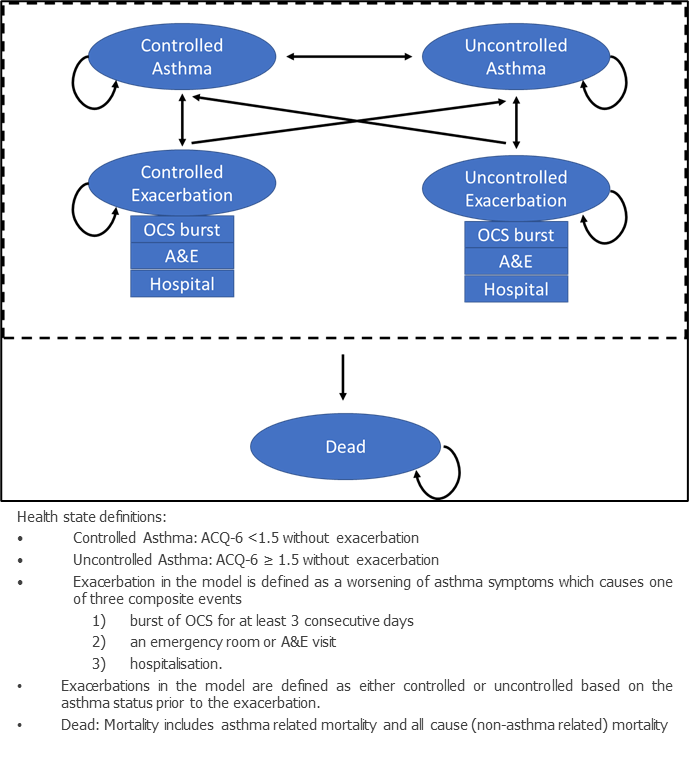 EAG comments: 
Model structure appropriate
Question company’s approach to:
modelling controlled vs. uncontrolled exacerbations
Changing transition probabilities at 52 weeks
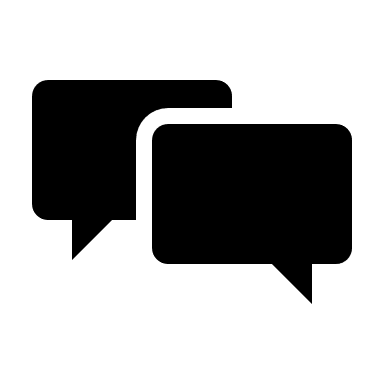 Is the company’s model acceptable for decision making?
Abbreviations: ACQ: asthma control questionnaire; ICS: inhaled corticosteroids; mOCS: maintenance oral corticosteroid treatment; PSSRU: Personal Social Services Research Unit: SoC: standard of care; TEZ: tezepelumab
[Speaker Notes: Source: figure 62, CS
Exacerbation: is defined as a worsening of the patient’s asthma requiring either a burst of OCS for at least three consecutive days, an ED attendance or hospitalisation]
How quality-adjusted life years accrue in company’s model
Figure 3 How QALY accrue in model
QALYs accrue by:
Increasing the time a patient spends in a controlled vs uncontrolled health state
Reducing the risk of an exacerbation and its consequences on length and quality of life
Increased quality-adjusted life years
Reduction in ACQ-6 score
OCS sparing
Reduction in rate of exacerbations
Reduced probabilities of exacerbations leading to hospitalisation
Abbreviations: ACQ: asthma control questionnaire; OCS: oral corticosteroids; QALY, quality-adjusted life year
[Speaker Notes: Source: ERG report: section 4.2.]
How company incorporated evidence into model
Table 14 Input and evidence sources
Abbreviations: ACQ: asthma control questionnaire; A&E: Accident & Emergency; ICS: inhaled corticosteroids; OCS: maintenance oral corticosteroid treatment; SoC: standard of care
Key issue: ACQ cut-off score to define asthma controlCompany and EAG differ on cut-off for ACQ score
Background
Company prefers ACQ cut-off at 1.5 while EAG at 1*
NAVIGATOR trial defined ACQ between 0.75 and <1.5 as “partially controlled”
EAG considered, by using ACQ 1.5 cut-off, company’s model classified patients with partial control as full control, overestimated treatment effect
Company response to TE
ACQ cut-off of 1.5 followed previous NICE TAs 
Transition probabilities and utilities derived from trial data for people with ACQ<1.5 for “controlled asthma” state, alternative term for it could be “controlled/partial controlled asthma”; model does not overestimate treatment effect as based on trial data
A 3rd health state “partially controlled asthma” considered but some transition probabilities would be informed by small population given multiple subgroups considered
ACQ cut off of 1 would increase utility value for “controlled asthma” and disutility for “uncontrolled asthma”; considering only transition probabilities alone not internally consistent
*EAG ACQ= 1 approximate value
Abbreviations: ACQ: Asthma Control Questionnaire; TA: technology appraisal
Key issue: ACQ cut-off score to define asthma controlCompany and EAG differ on cut-off for ACQ score
EAG comments
Assumptions previously accepted not sufficient justification for new decision problem
Evidence (Juniper et al 2006) indicated crossover point between well-controlled and not well-controlled asthma close to ACQ score 1; <1 well-controlled asthma while above 1 not well-controlled
At ACQ 1.5 cut off (company preferred): 38 of every 100 people classified as ‘well controlled’ will in fact be not well controlled
At ACQ 1.0 cut off (EAG preferred): 28 patients will be misclassified as controlled when they are not well controlled
ACQ cut-off of 1 would be more appropriate
Unable to calculate the transition probabilities with data presented
Conducted scenario analysis approximating it: multiplying relevant transition probabilities by a negative predictive value of 0.72 for ACQ cut-off of 1
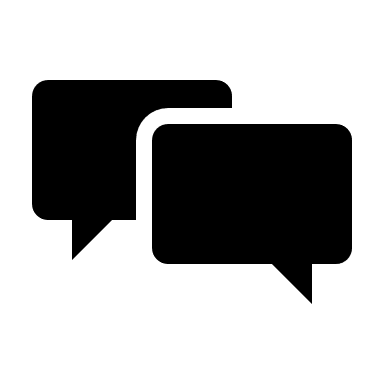 Which ACQ cut-off score (1.5 vs. 1) is more appropriate for decision making?
Abbreviations: ACQ: Asthma Control Questionnaire; TA: technology appraisal
Key issue: Differentiating exacerbation, previously controlled and exacerbation, previously uncontrolledCompany: model captures differences in HRQoL, costs and mortality by differentiating exacerbations
Background
Model prohibits transition from controlled asthma to uncontrolled exacerbation, and from uncontrolled asthma to controlled exacerbation 
Transition probabilities from exacerbations to controlled asthma state also overestimated: people from controlled exacerbation state more likely return to controlled rather than uncontrolled state, conflicted with clinical opinion to EAG
Company response to TE
Distinction between exacerbation in people with asthma previously controlled vs. those with asthma previously not controlled captures differences in HRQoL, costs and mortality between 2 health states: in line with TA565
Does not support use of a single health state for exacerbation:
trial data showed proportion of exacerbations resulting in hospitalisation/A&E who were uncontrolled before exacerbation (generally) higher than for those who were controlled before exacerbation
existing transition probabilities indicate that after exacerbation, people more likely to return to controlled asthma state and less likely to exacerbate again if asthma controlled before exacerbation compared with if asthma were not previously controlled, leading to differences in QoL and costs. A single exacerbation state won’t capture this
Abbreviations: ACQ: asthma control questionnaire; A&E: accident and emergency; HRQol; health-related quality of life; TA: technology appraisal; QoL: quality of life
Key issue: Differentiating exacerbation, previously controlled and exacerbation, previously uncontrolledEAG: setting utility equal for 2 exacerbation states does not resolve all uncertainties
Company response to TE cont-
Disagreed transition probabilities from exacerbations to controlled asthma health state overestimated, as all transition probabilities informed by trials
However, accepted EAG’s approach to setting utilities equal for those previously controlled and uncontrolled in its updated base case after TE
EAG comments
Highlighted uncertainties noted in TA565; not convinced by company’s claim based on trial-derived transition probabilities that: after exacerbation,  people more likely to return to controlled asthma state if the asthma was previously controlled compared with it not previously controlled 
Noted setting utility score equal for 2 exacerbation states based on previous asthma control status  partially addressed the issue, because uncertainty associated with transitions remains
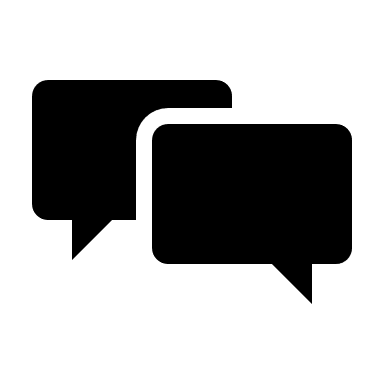 What is the committee’s view on differentiating exacerbations as controlled vs. controlled, and based on previously controlled or uncontrolled asthma state? 
Does the committee consider that transition probabilities from exacerbations to controlled asthma state overestimated in model?
Abbreviations: TA: Technology appraisal
Key issue: Change in transition probabilities at week 52Company and EAG differ on modelling of post 52 week transition probabilities
Background
Model included a one-off discontinuation at 52 weeks; a different set of transition probabilities post 52 weeks modelled for responders (defined as any reduction in continuation at 52 exacerbation or mOCS dose from baseline)
EAG concerned treatments effects overestimated because fewer non-responders assumed to continue treatment, while background discontinuation already accounted for
Suggested company to model transition probabilities as function of time, rather than a step function at week 52
Company TE response
Approach inline with previous NICE guidance to stop biologicals after 52 weeks if no response : reflected in model via a one-off discontinuation at 52 weeks
NAVIGATOR & SOURCE indicated no discontinuations associated with lack of efficacy
Unclear how post-response assessment transition probabilities could be modelled as a smoother function of time
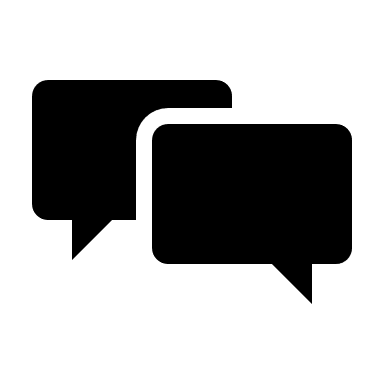 EAG comments
Preferred equal transition probabilities for pre and post assessment (52 weeks) because of high uncertainty with treatment: consider approach conservative but not perfect
Uncertainty with treatment response impact patient number and post-response transition probabilities
Is the company’s approach of modelling a different set of transition probabilities post 52 weeks appropriate?
Abbreviations: mOCS: maintenance oral corticosteroid
Key issue: Asthma mortalityAsthma-related death only occurs through exacerbation over & above background mortality in model
Background
Probabilities used by company overestimate asthma-related mortality for people aged <75 years
Percentage of deaths in people aged <75 in SoC is 37% in model, while EAG’s prediction of 27% based on 2020 asthma mortality and hospitalisation episode (ONS) more in line with HSE data
Overestimating asthma mortality over-estimates QALYs gained: thus affecting cost-effectiveness
Table 15 Model predicted deaths: company vs. EAG model (SoC)
Company TE response
HSE data captures all asthma-related death; population of interest significantly more severe than general population with uncontrolled asthma
Real-world evidence from this population indicate deaths below 70 and 80 years to be 35.6% and 59.3%, respectively; appropriate to assume 45% deaths in <75 years, higher than company or EAG’s estimates; 
EAG’s approach not robust: mis-aligned population; inappropriate translation to 4 weekly probability as people in model only have risk of asthma-related mortality following exacerbation
Abbreviations :HSE: Health Survey for England, ONS: Office of National Statistics; QALY: quality-adjusted life years: SoC: standard of care
[Speaker Notes: Source: table 43, EAG report]
Key issue: Asthma mortalityCompany and EAG differ on asthma-related mortality estimates for people  <75 years
EAG
Real world data may not generalisable to NHS practice, EAG’s data source representative of UK asthma population
EAG’s approach of deriving probabilities consistent with previous appraisals, used latest data available  
Consider uncertainty & heterogeneity associated with asthma mortality data across different sources: 
provided scenario based on TA565 using data from BTS adult asthma audit report 2016







Plausible asthma mortality estimates lies between EAG and scenario provided based on TA565
Table 16 Probability of exacerbation specific mortality (4-weekly) per hospital admission:
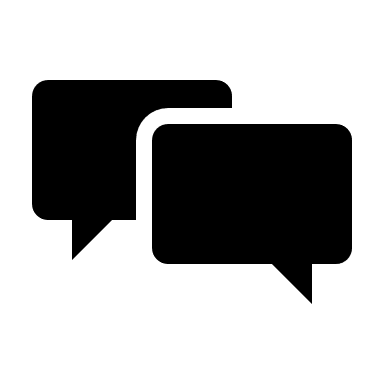 Which estimate best reflects asthma-related mortality in people with severe asthma aged <75 years?
Abbreviations: BTS: British Thoracic Society; TA: technology appraisal; NARD: 2014 National Review of Asthma Deaths
Key issue: Utility gain with biologic therapyCompany modelled a xxxx utility increment for people on biological therapy, not attached to any health state
Background
EG concerned that: 
Utility increment not attached to any health state but attributed to elements of HRQoL in model
Borderline statistical significance in company’s regression model (p=0.049); no logical justification and likely a chance finding
Company TE response
Utility gain associated with treatment effectiveness; benefit of treatment not fully captured in model because no “partially controlled asthma” health state
Disagree with EAG that treatment effect on utility not justified: analysis relating to EQ-5D data should inform HRQoL inputs
Utility gain derived from utility regression analysis conducted on EQ-5D-5L data collected in tezepelumab trials; treatment effect on utility not chance finding, coefficient statistically significant
A biologic treatment effect on utility over and above treatment effect appears accepted in TA565  & TA278
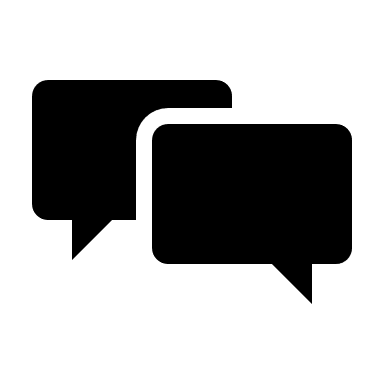 EAG comments
Effectiveness should be reflected via modelled health states; adding an additional utilities with borderline statistical significance not legitimate modelling strategy
In TA565 & TA278, biological treatment effect utilities were attached to the health states considered in model
Is it appropriate to apply a utility increment for biological  therapies in model?
Abbreviations :HRQol: health related quality of life; EQ-5D: European Quality of Life-5 Dimension; EQ-5D-5l: European quality of life-5 Dimensions-5 Levels: TA: technology appraisal
Additional evidence provided at TE
Background
Evidence from DESTINATION (Phase III) trial extension study to NAVIGATOR and SOURCE; n=951; people with severe asthma
Primary & secondary outcomes were was adverse events and AAER over 104 weeks respectively
Company
Tezepelumab reduced AAER over 104 weeks compared with placebo by 58% (RR: 0.42; 95% CI : 0.35-0.51)
Tezepelumab reduced AAER that resulted in hospitalisations/ED visit over 104 weeks compared to placebo =x                                                                   x
=                                                                                                                                                         x                                                                                                                                                          
Sustained improvements in reductions in exacerbations, improved lung function, symptom control and HRQoL: consistent with other tezepelumab trials
EAG comments
DESTINATION data not used in company's updated base case analyses
                                                                                 x
                                                                                 X
Unable to verify and critique evidence provided by company
Abbreviations: AAER: annualised asthma exacerbation rate; HRQol: ED: emergency department; health related quality of life; RR: rate ratio
Summary of company and EAG base case assumptions
Table 17 Assumptions in company and EAG base case
Abbreviations: ACQ: Asthma control Questionnaire; EOS: eosinophil; HSE: Health Survey for England; ONS: Office for National Statistics
ICER driver
Source: Table 3, EAG TE response
Other considerations
Equality considerations
Currently treatment are biomarker specific and  there is no option for people with low eosinophilic, low FeNO, non-allergic severe asthma
Severe asthma have a higher prevalence in women and people non-eosinophilic phenotypes of severe asthma are more likely to be women
Innovation
Tezepelumab a first-in-class human monoclonal antibody that blocks the activity of thymic stromal lymphopoietin
Effects of Tezepelumab potentially broader than those of current biologic therapies for severe asthma
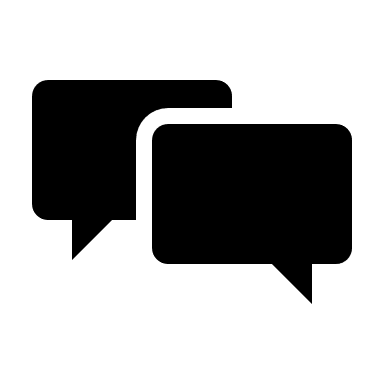 Is Tezepelumab for treating severe asthma innovative?
Are there any additional benefits that have not been captured?
Are there any equality issues that should be taken into account?
Abbreviations: FeNO: fractional exhaled nitric oxide
Cost-effectiveness results
All ICERs are reported in PART 2 slides because they include confidential comparator PAS discounts
Analyses to be presented include:
Company and EAG base cases
Impact of EAG preferred assumption on company base 
Additional scenario analysis using mortality estimate informed by previous NICE guidance
Thank you.
© NICE [insert year]. All rights reserved. Subject to Notice of rights.
Pre-planned subgroup results for AAER and OCS Tezepelumab generally more effective than placebo in pre-planned subgroups across trials
Tezepelumab more effective in reducing AAER in subgroups stratified by blood EOS, FeNO, prior exacerbations, and inhaled corticosteroids categories (ICS) in PATHWAY, and NAVIGATOR 
For reduction of OCS, tezepelumab favoured in subgroups with higher baseline XXXXXXXXXXXXXXX
Table 18 Pre-planned subgroup results for PATHWAY, NAVIGATOR & SOURCE
1 rate ratio; 2 rate reduction; 3odd ratio
 Statistically significant
 Not statistically significant
Abbreviations: ACQ-6: Asthma Control Questionnaire; ED: emergency department;  EOS: eosinophil; EQ-5D-5L; European Quality of Life-5 Dimensions-5 Levels  FeNO: fractional exhaled nitric oxide; NA: not applicable; OCS: oral corticosteroids; ppb: parts per billion
[Speaker Notes: Source: Figure 6  EAG report, figure 26 CS]
Post-hoc subgroup results for AAER
Tezepelumab reduced AAER in most post-hoc subgroups, but not for dupilumab eligible subgroup in NAVIGATOR (52 weeks); 
Tezepelumab only reduced AAER in anti-IL-5 eligible subgroup in SOURCE (48 weeks);
Table 19 Post-hoc subgroup results for NAVIGATOR & SOURCE (tezepelumab vs. placebo)
 Statistically significant
 Not statistically significant
Abbreviations: ACQ-6: Asthma Control Questionnaire; AAER: Annualised Asthma Exacerbation Rate; NA: not applicable: LS: least squares;
[Speaker Notes: Source: Figure 13, EAG report]
Back-up info: network meta-analyses (NMA)
Head-to-head data not available for comparators: company relied on NMA
Figure 5 Evidence networks for relevant outcomes used in model (as labelled)
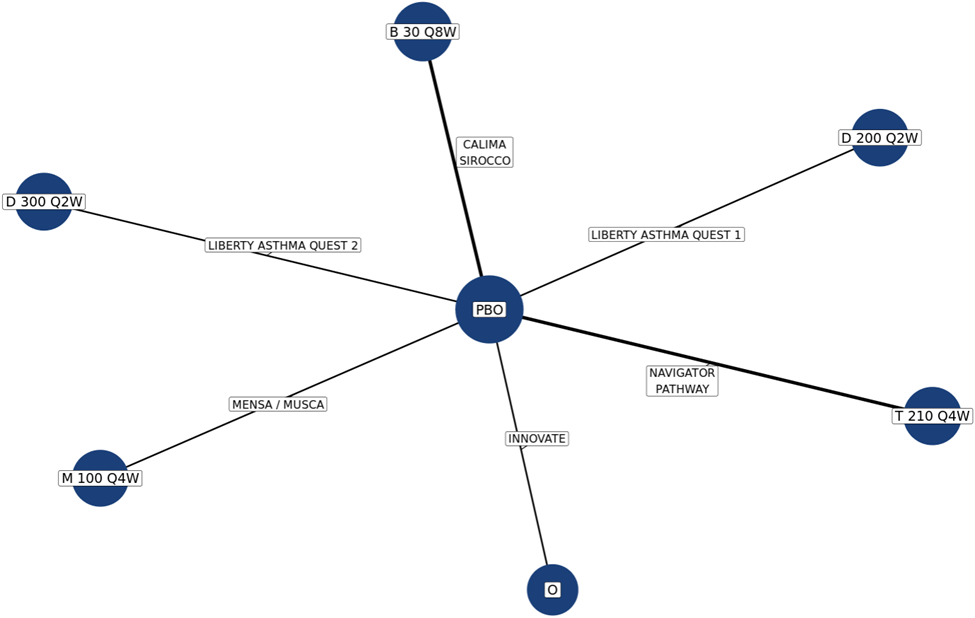 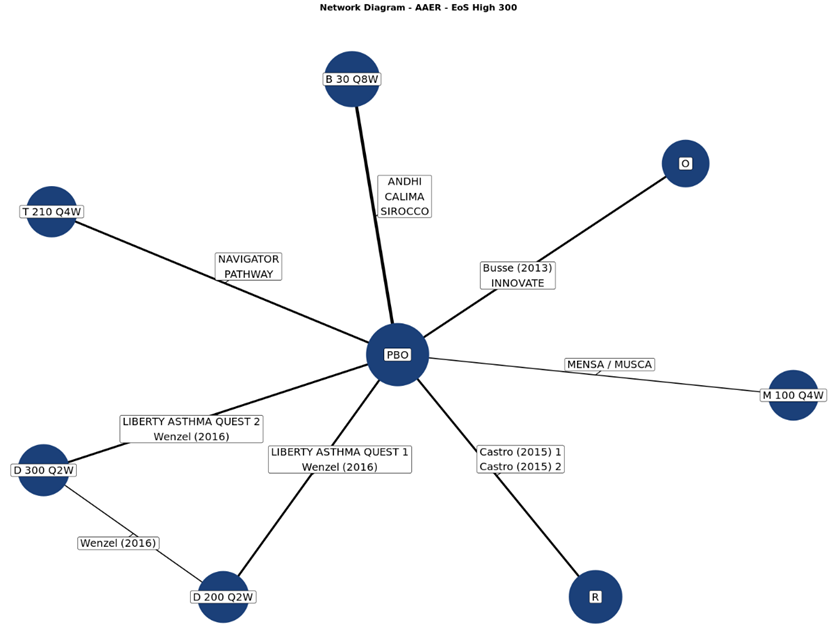 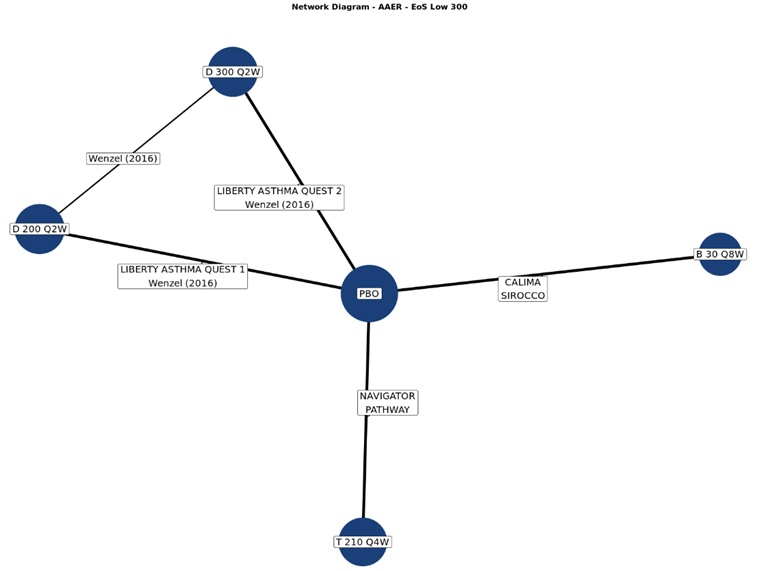 AAER (High blood EOS≥300 cells/µl)
AAER (Low blood EOS≥300 cells/µl)
AAER (High blood EOS≥150 cells/µL)
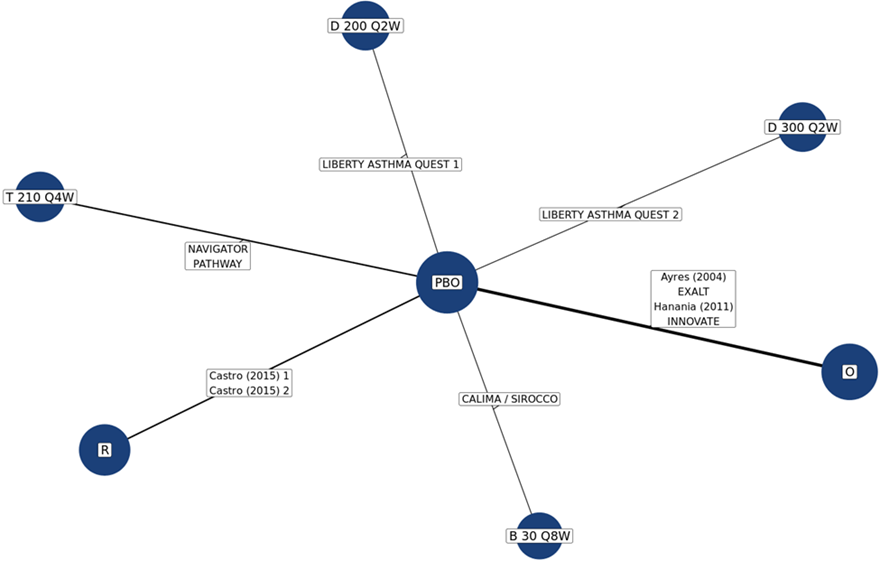 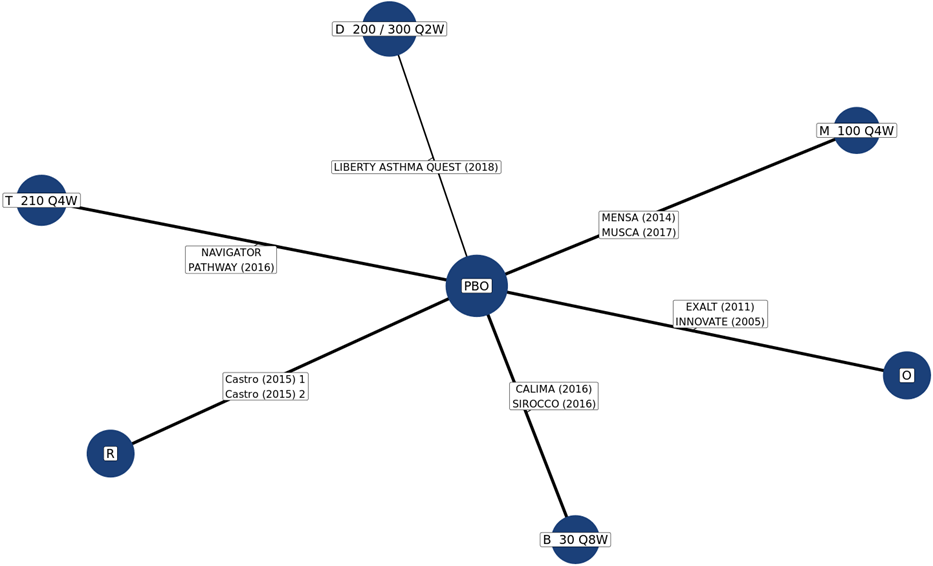 AAER (Allergic asthma)
AAER (hospitalisations)
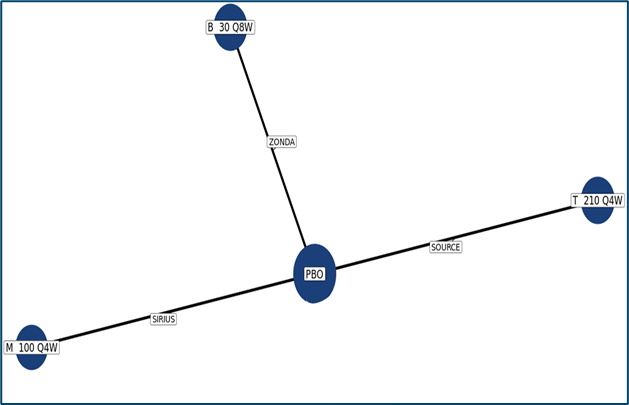 OCS reduction (≥300 cells/µl)
Abbreviations: AAER: annualised asthma exacerbation rate; EOS:eosinophil; OCS: oral corticosteroid